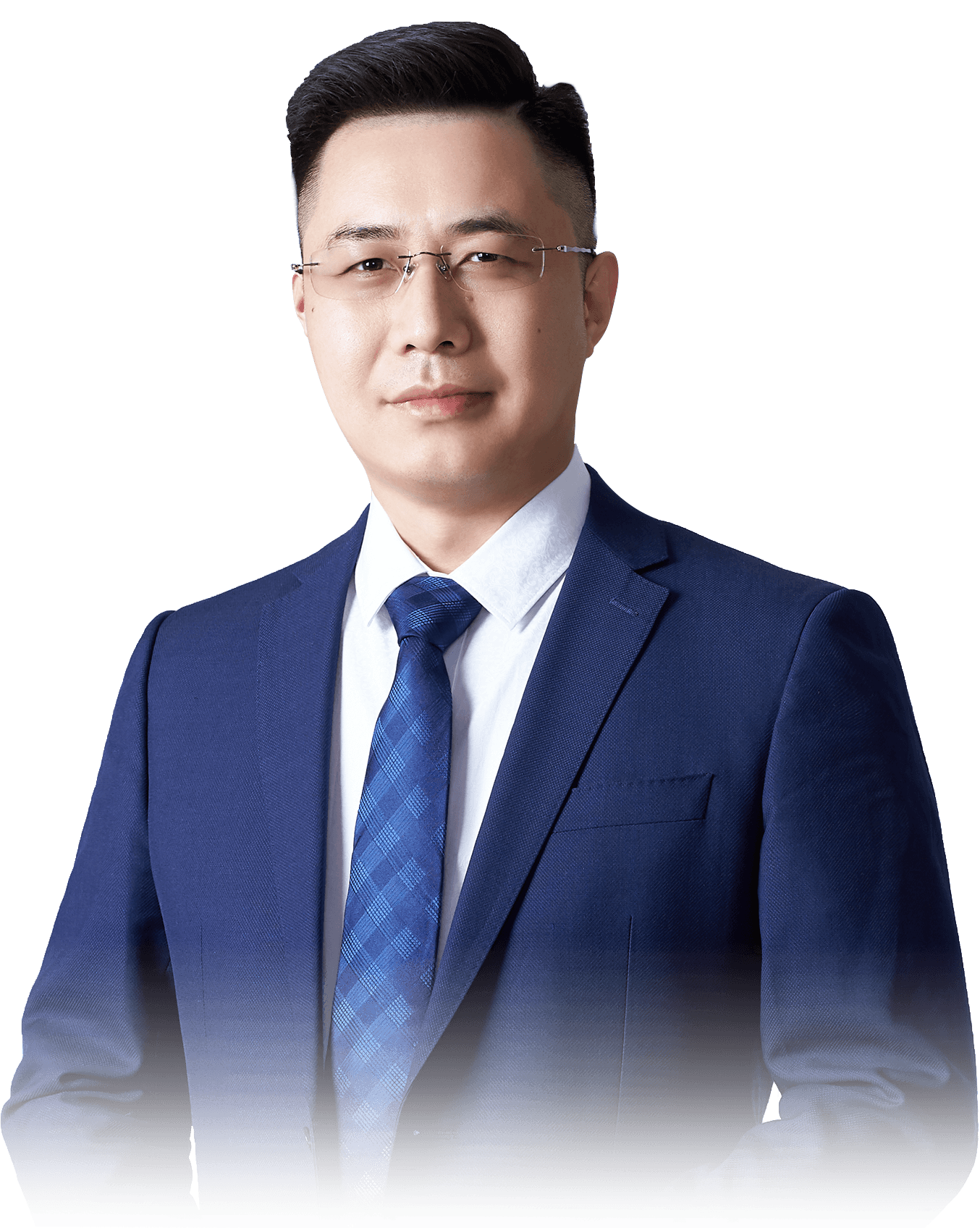 低估错杀
价值龙头
12月19日 20:15
杨春虎
执业编号:A1120619100003
经传多赢投研总监／软件产品架构师， 北京大学金融系毕业， 从业十余年，坚持以资金推动论为研究核心，形成了以机构思路选股，游资思路跟踪的稳健投资模型。独创双龙战法，机构分析战法等软件经典战法，深受广大用户的喜爱。
股息率的未来
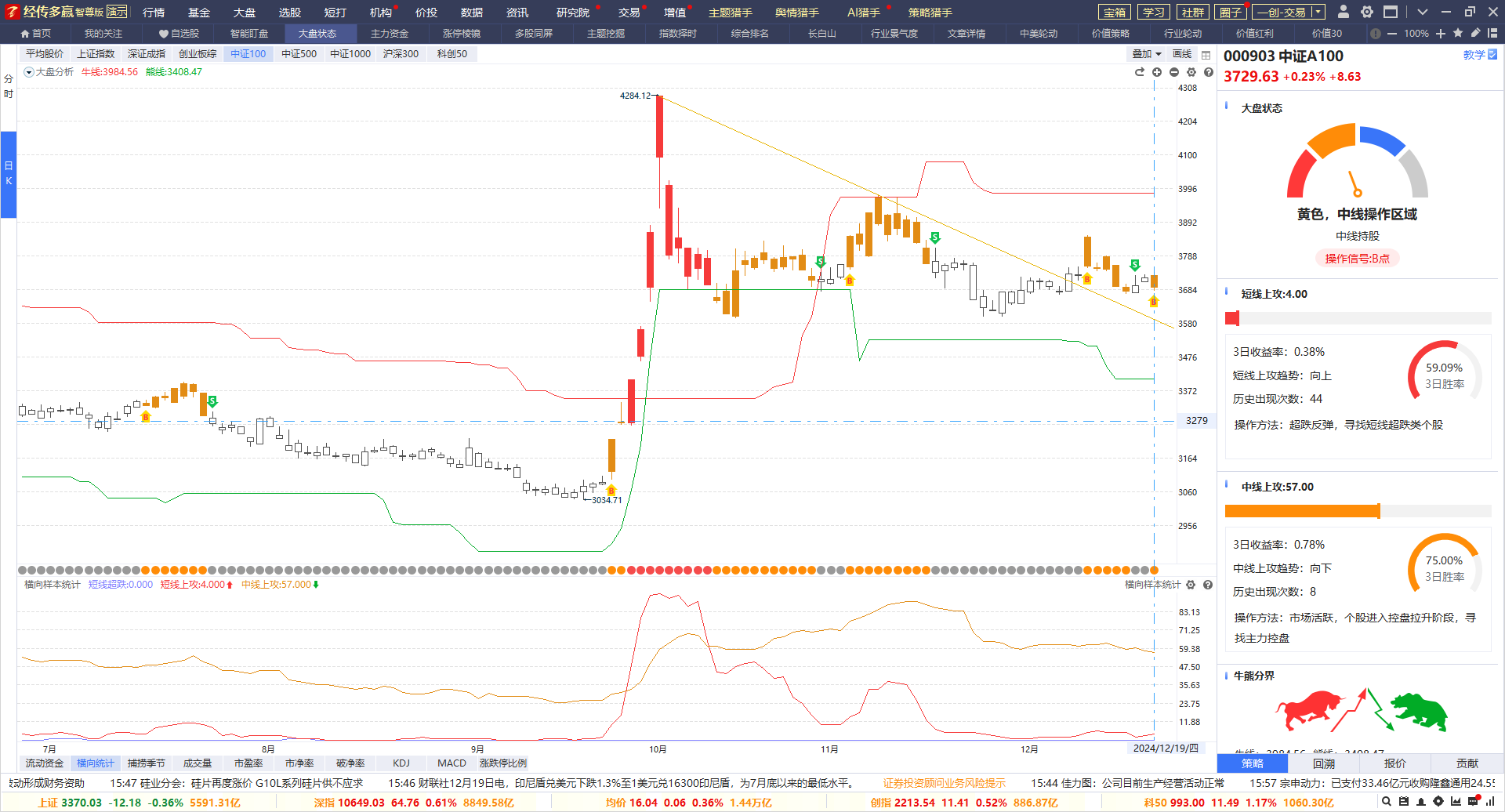 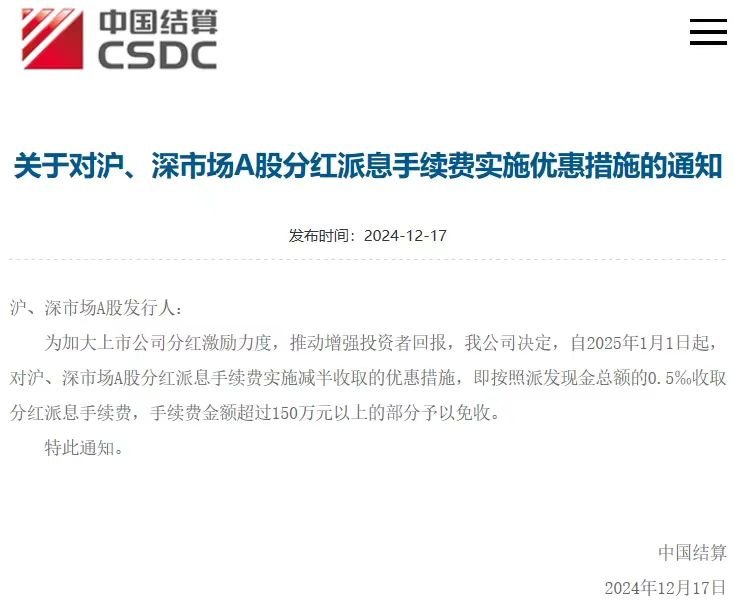 100，300,500短线上攻全面启动
中线调整，短线启动，高低切换，跟随优质公司的分红
0 1
业绩在投资中的应用
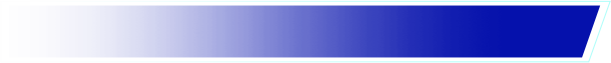 0 2
低估错杀的价值
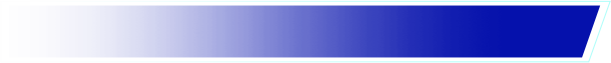 0 3
低估错杀价值龙头
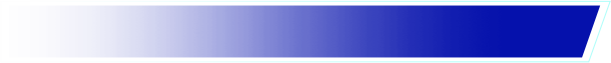 0 4
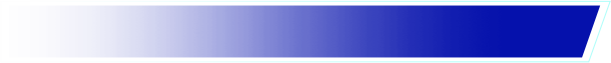 0 5
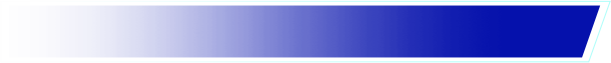 PART 01
业绩在投资中的应用
大主力抱团风格
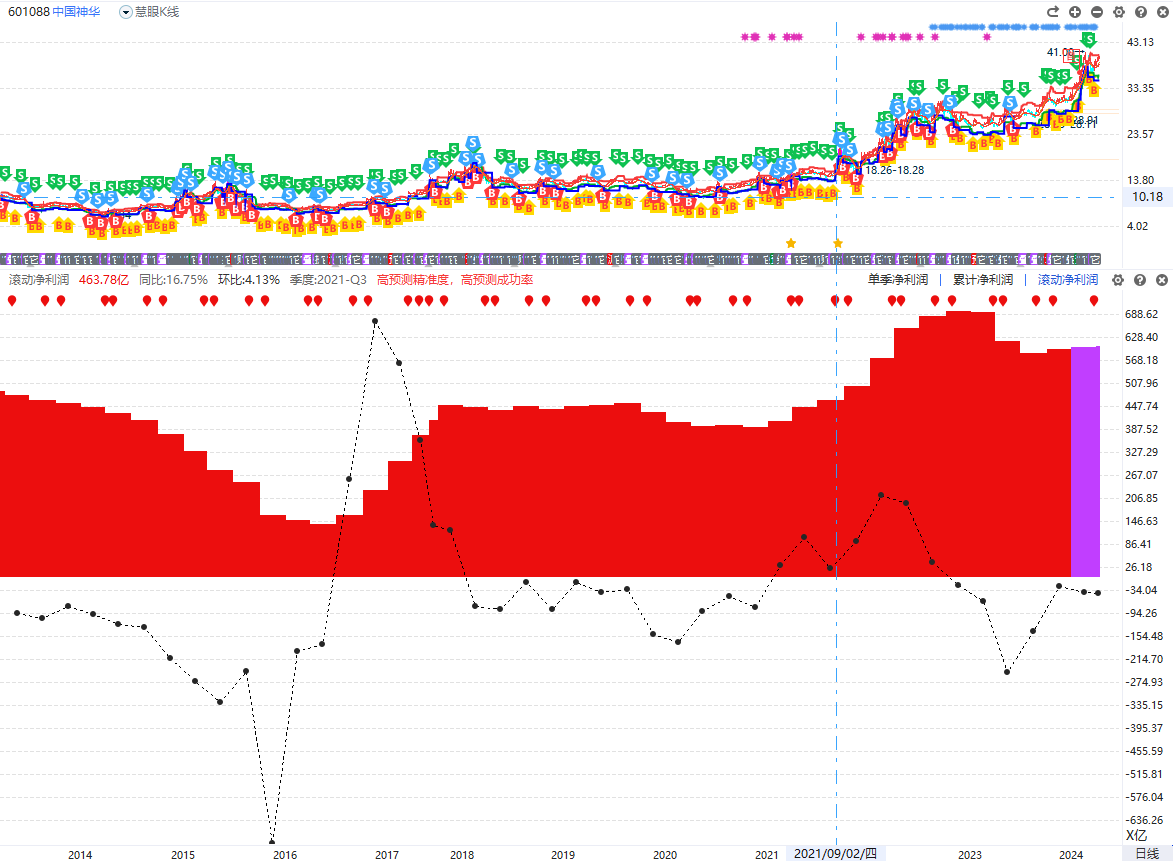 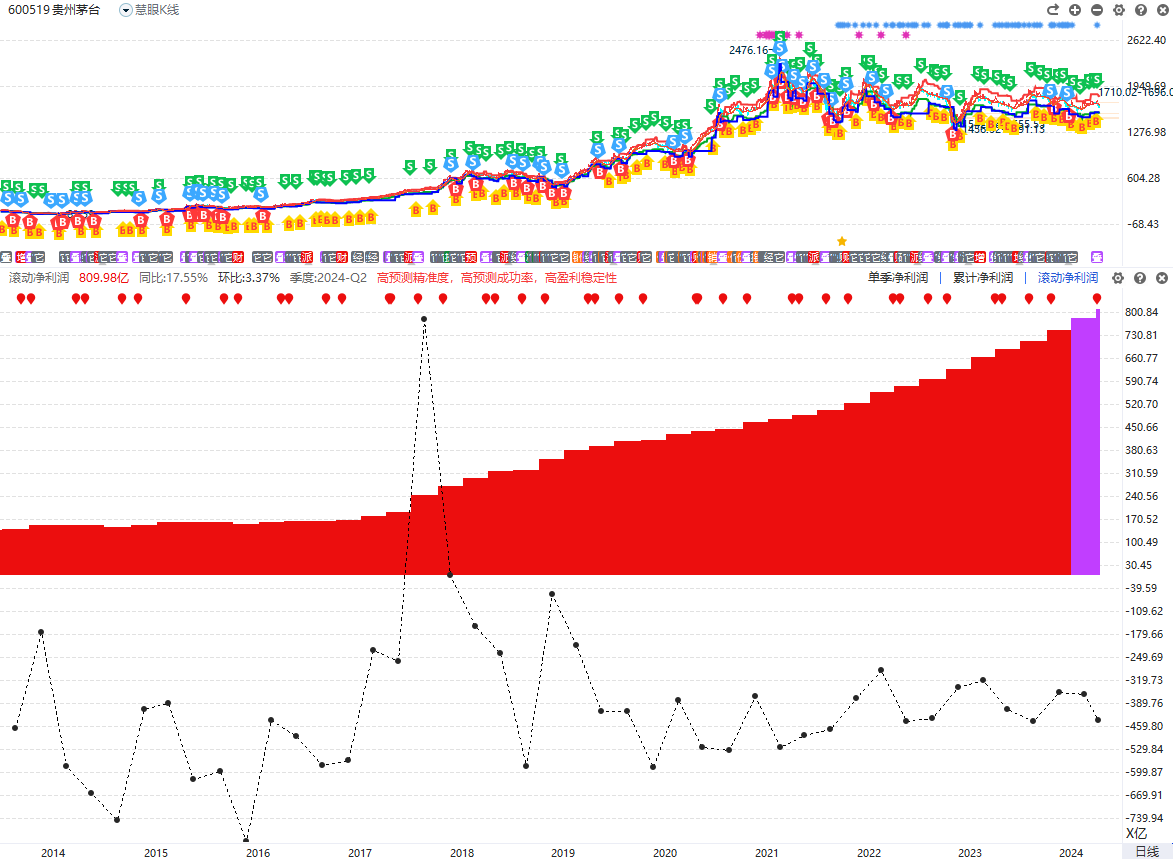 大资金在大市值中切换，形成长期趋势，形成稳健风格
经济增速：增值和保值左右大资金的抱团，资金不会轮空，风格持续存在
小资金热点概念
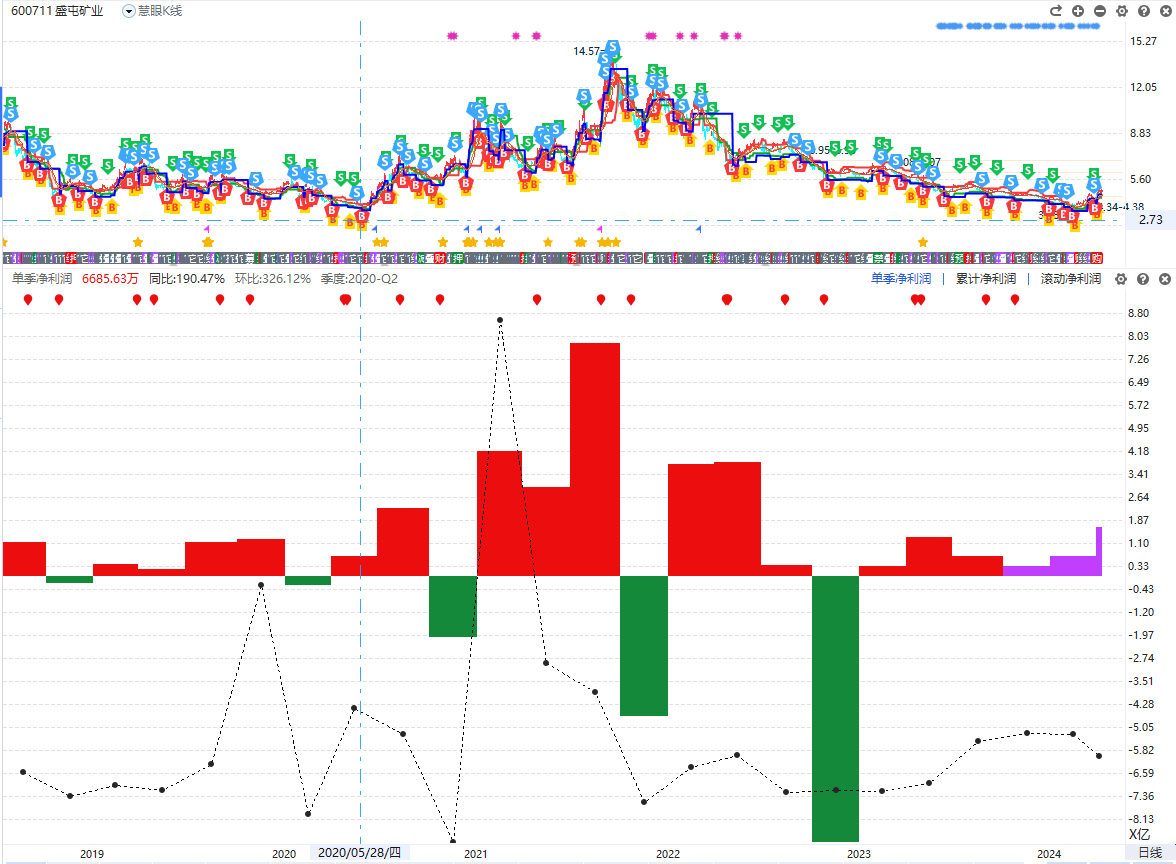 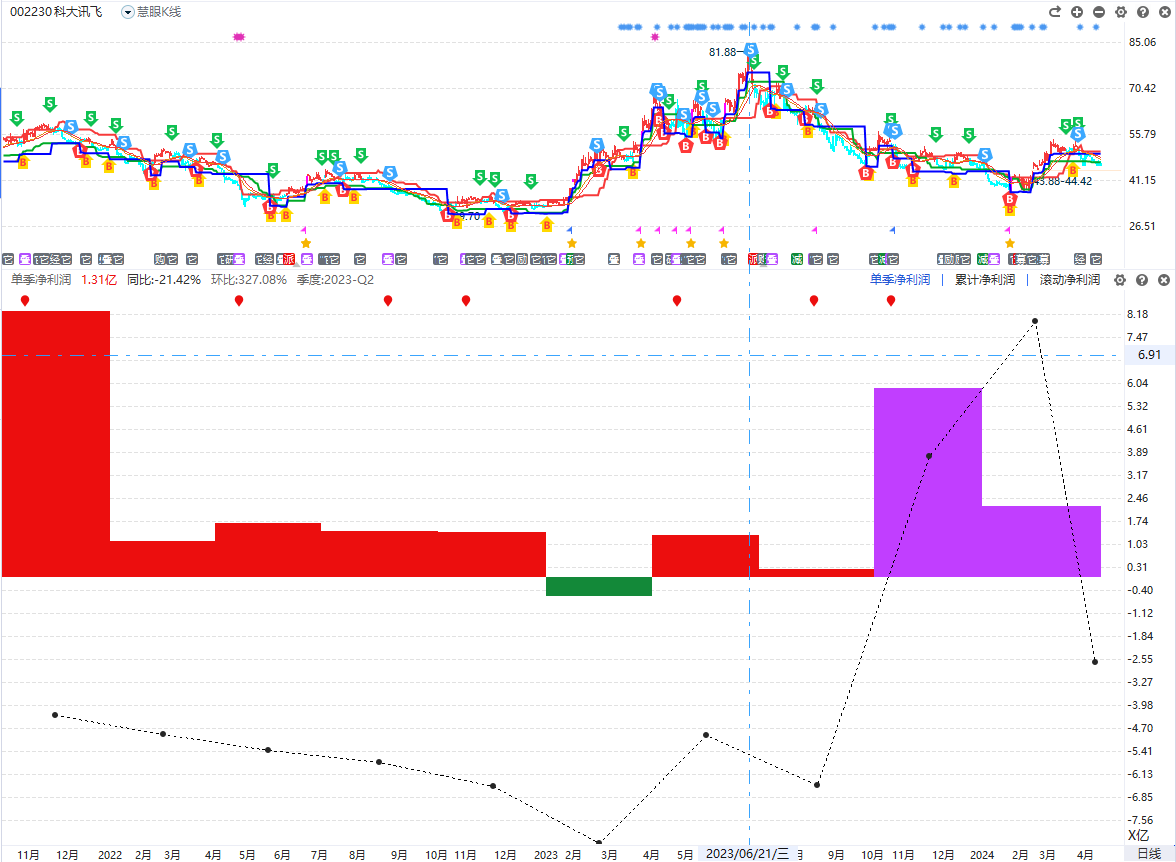 热点的形成是中短期资金集中流入的结果
受概念，利好，政策，风口等影响较大，中期为主，击鼓传花
反复炒作的热点是政策持续发酵的过程
业绩和投资的关系
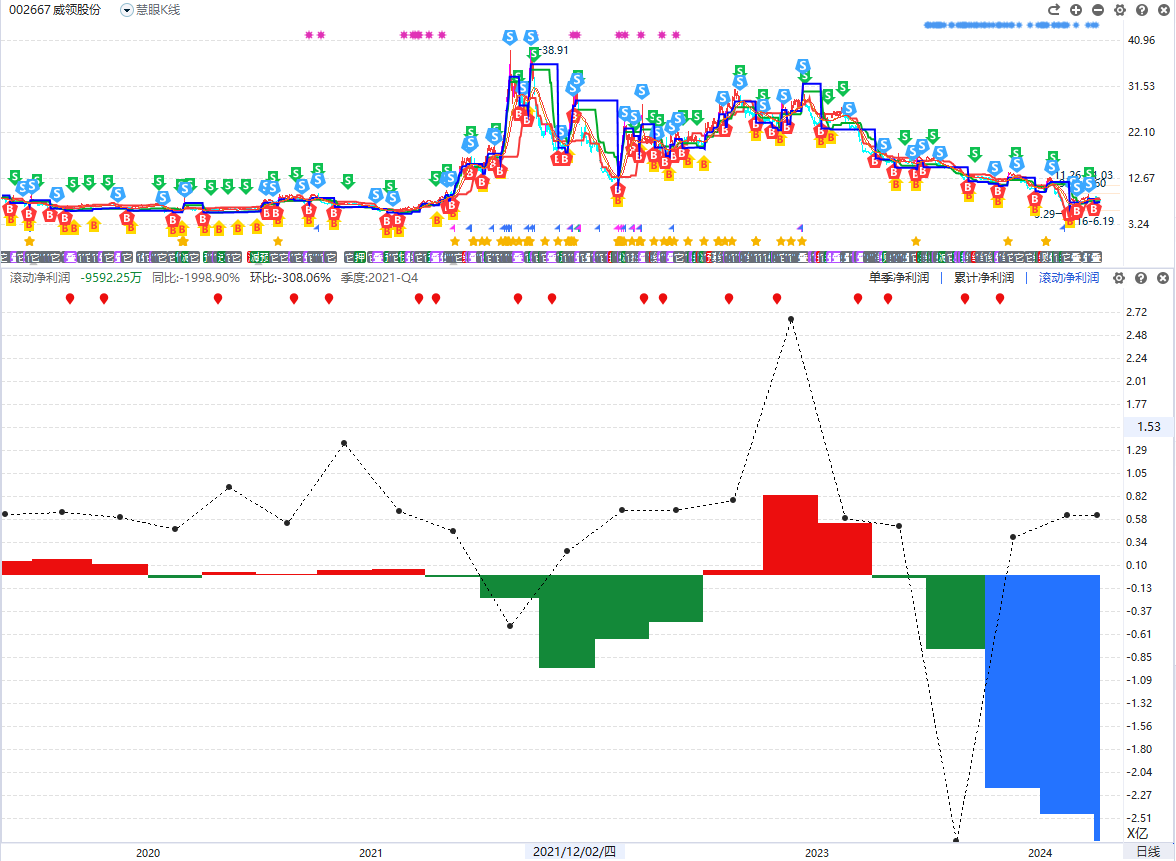 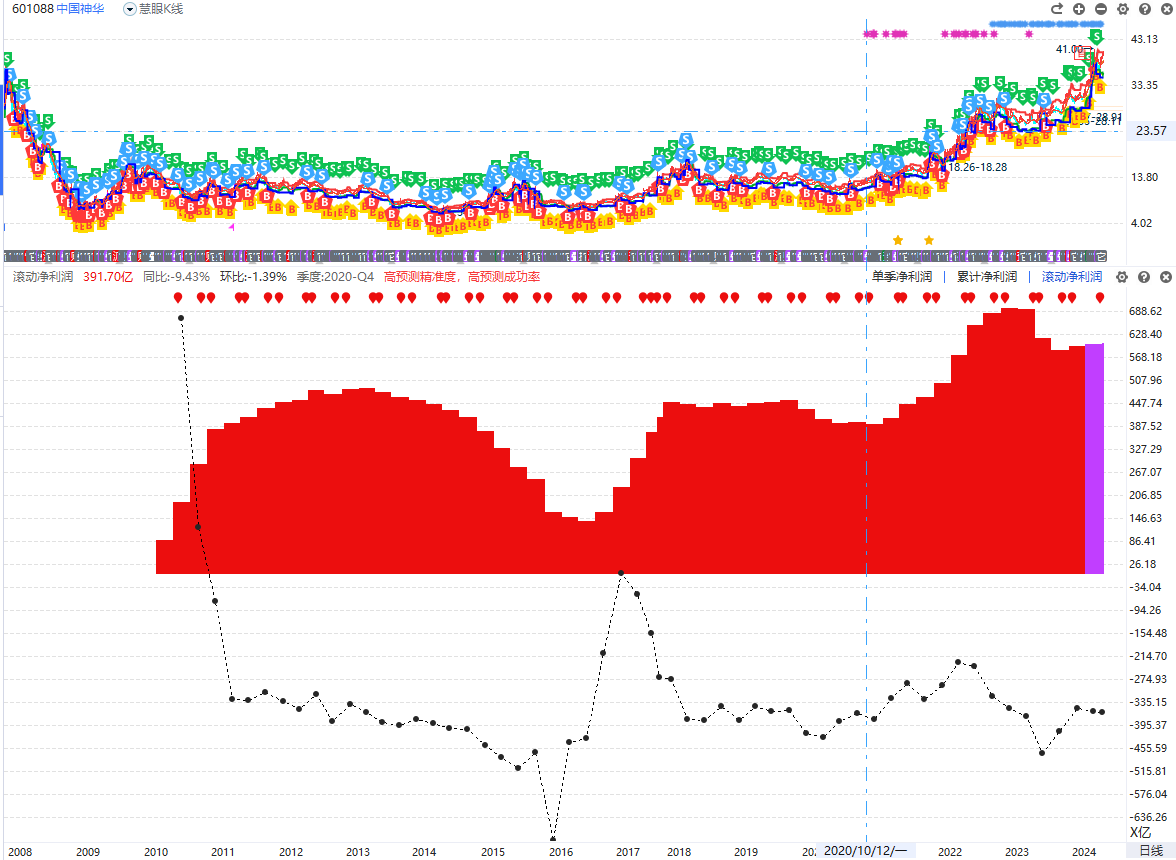 业绩不稳定，适合博弈，业绩稳定，适合投资
风格切换代表的是大资金的切换，热点切换是短线资金的切换
大资金大市值适合稳健，短线热点小市值适合波段
PART 02
低估错杀的价值
股价和未来的关系
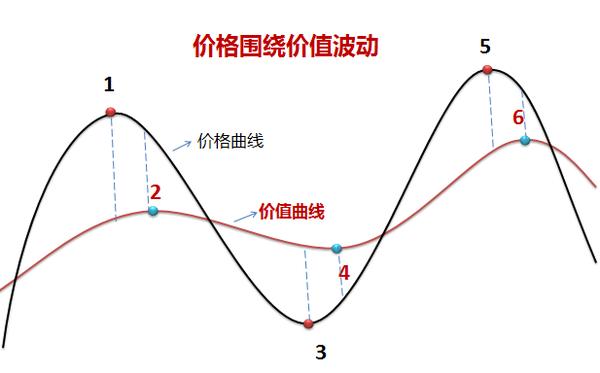 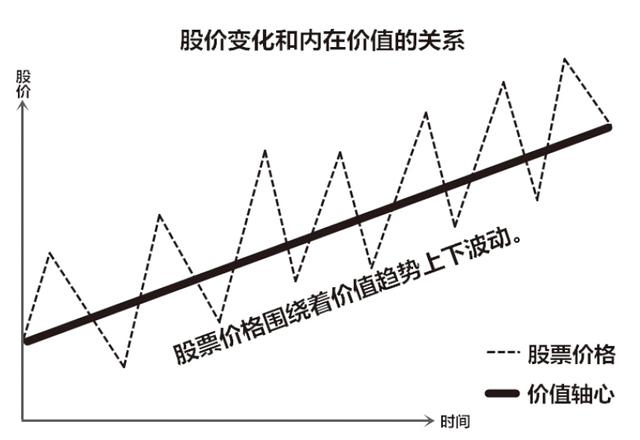 股价围绕价值上下波动
价值长期向上，股票价格长期趋势向上，反之向下
价值为里，价格为表，价格代表对未来价值的预期
价格与价值存在短期背离
业绩和股价的长期关系
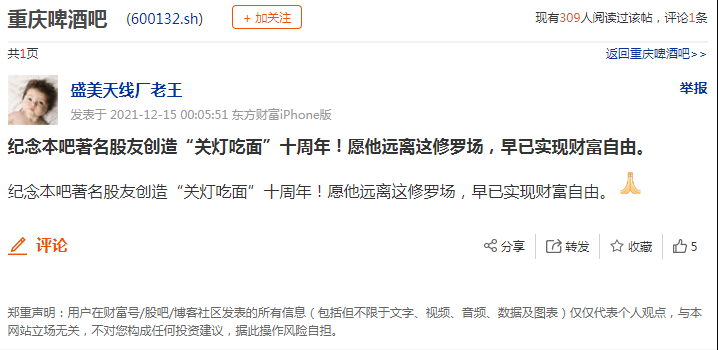 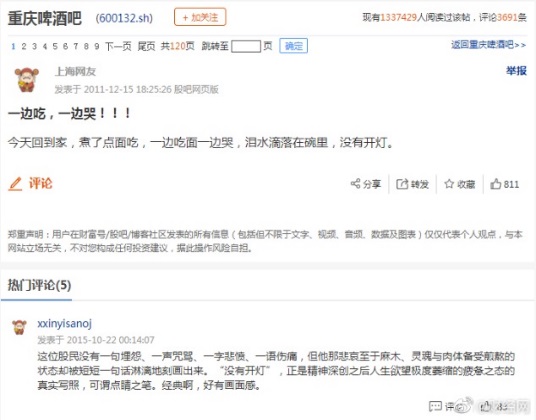 图片来源于东方财富股吧
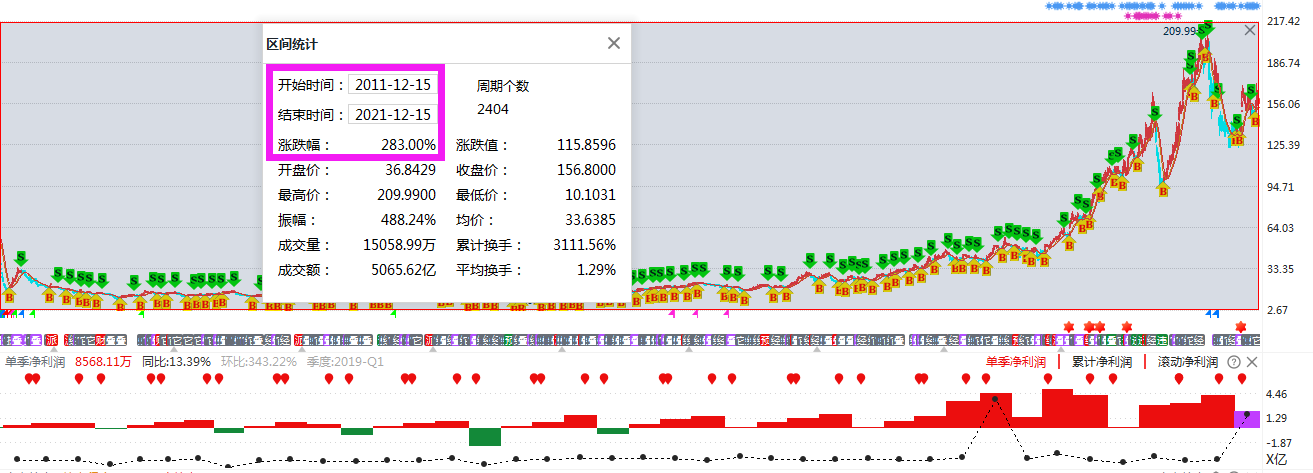 博弈的人关灯吃面，优质公司的人，时间玫瑰
以上所涉个股仅作案例分析和教学使用，不构成具体的投资建议，投资者应独立决策并自担风险。个别情况不代表普遍现象，个股历史涨幅不预示其未来表现，市场有风险，投资需谨慎！
价格和估值的关系
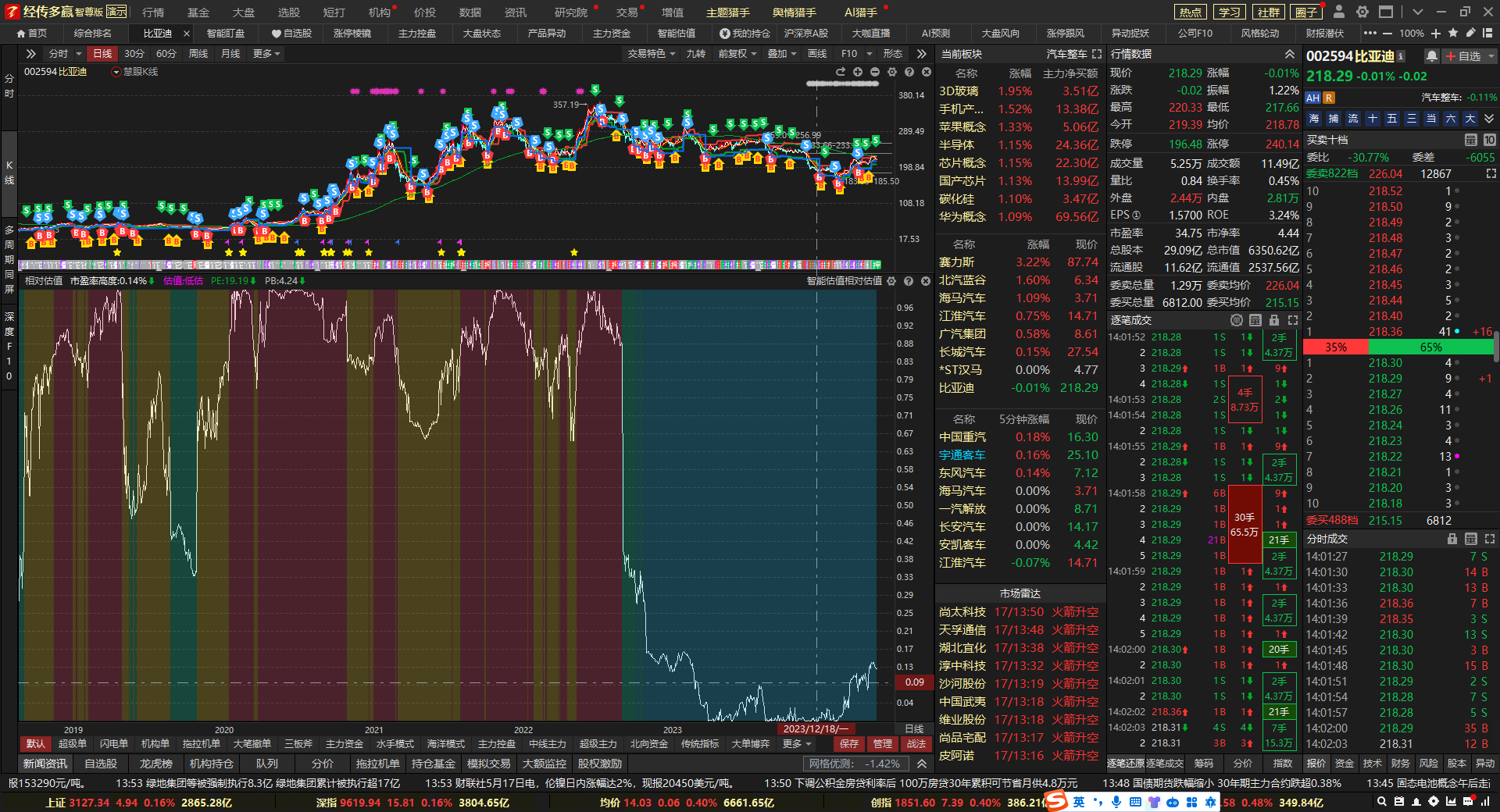 价格不变，估值也会变，本质是业绩在变化
寻找从低估炒作到高估的，代表资金认可，高估杀到低估，代表价值到位
PART 03
低估错杀价值龙头
选股模型
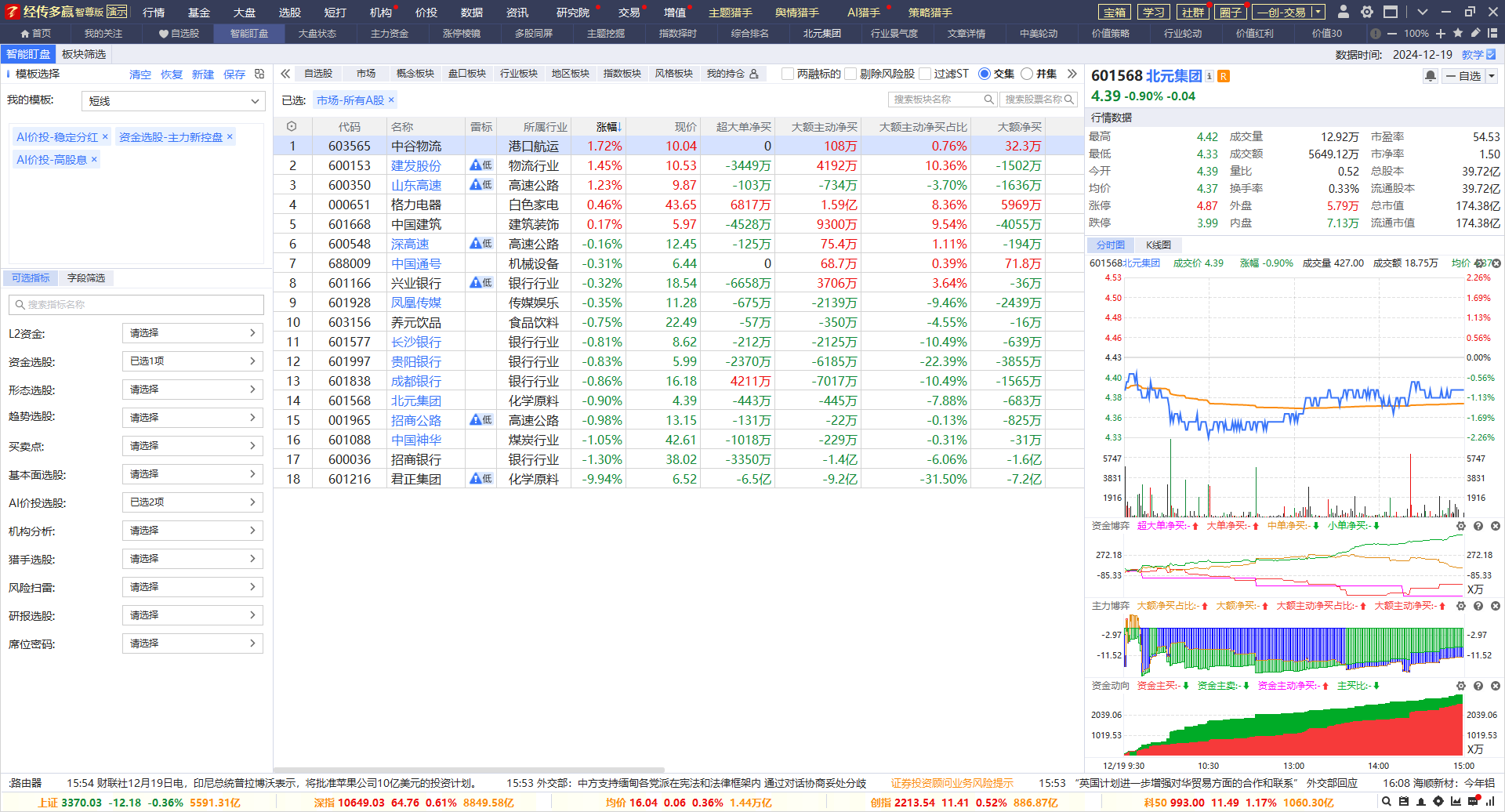 中线投资，关注业绩-资金-趋势-时机
业绩增加-估值合理-分红潜力-等待机会
低估错杀价值龙头
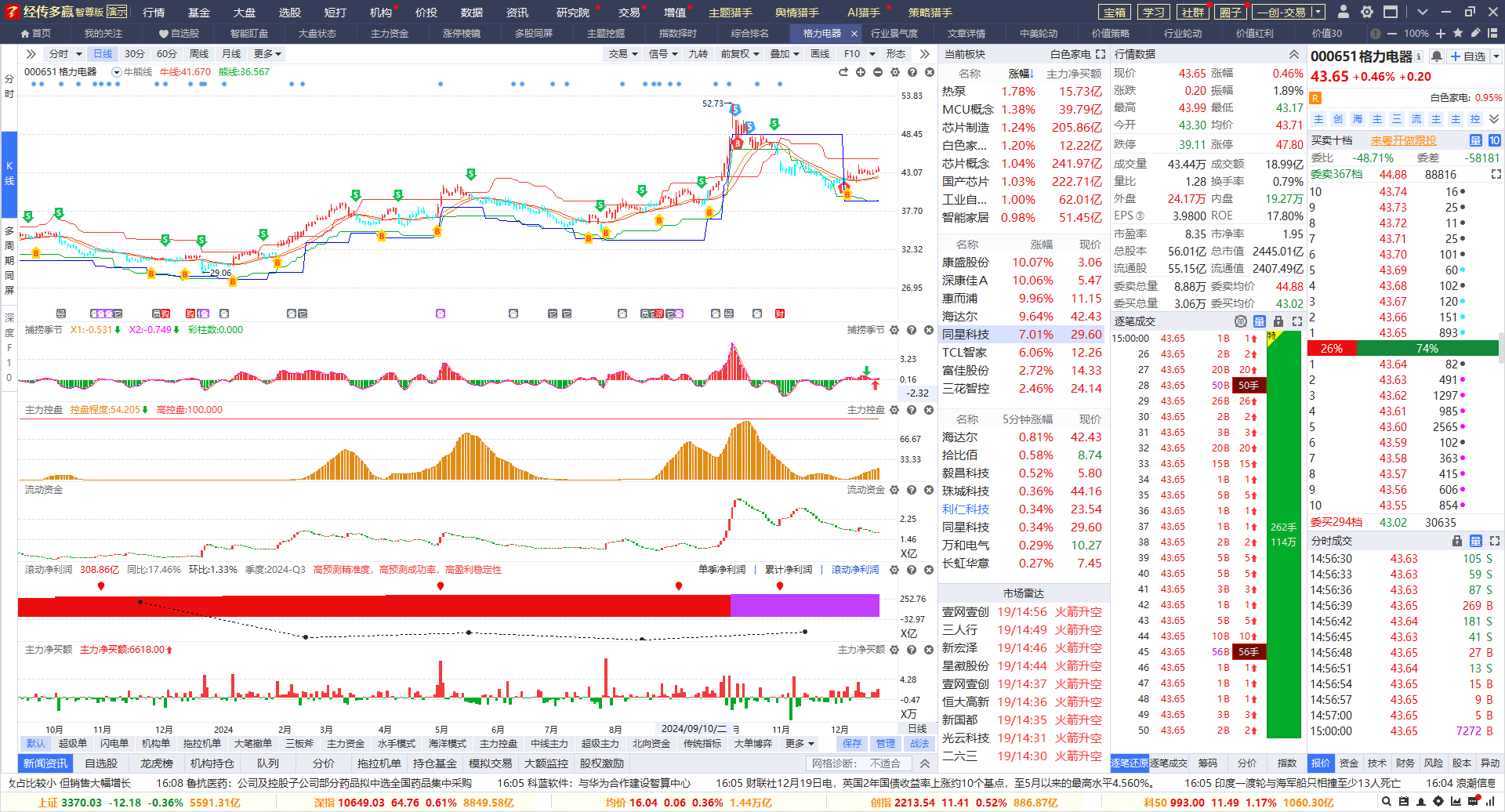 中线投资，关注业绩-资金-趋势-时机
业绩增加-估值合理-分红潜力-等待机会
低估错杀价值龙头
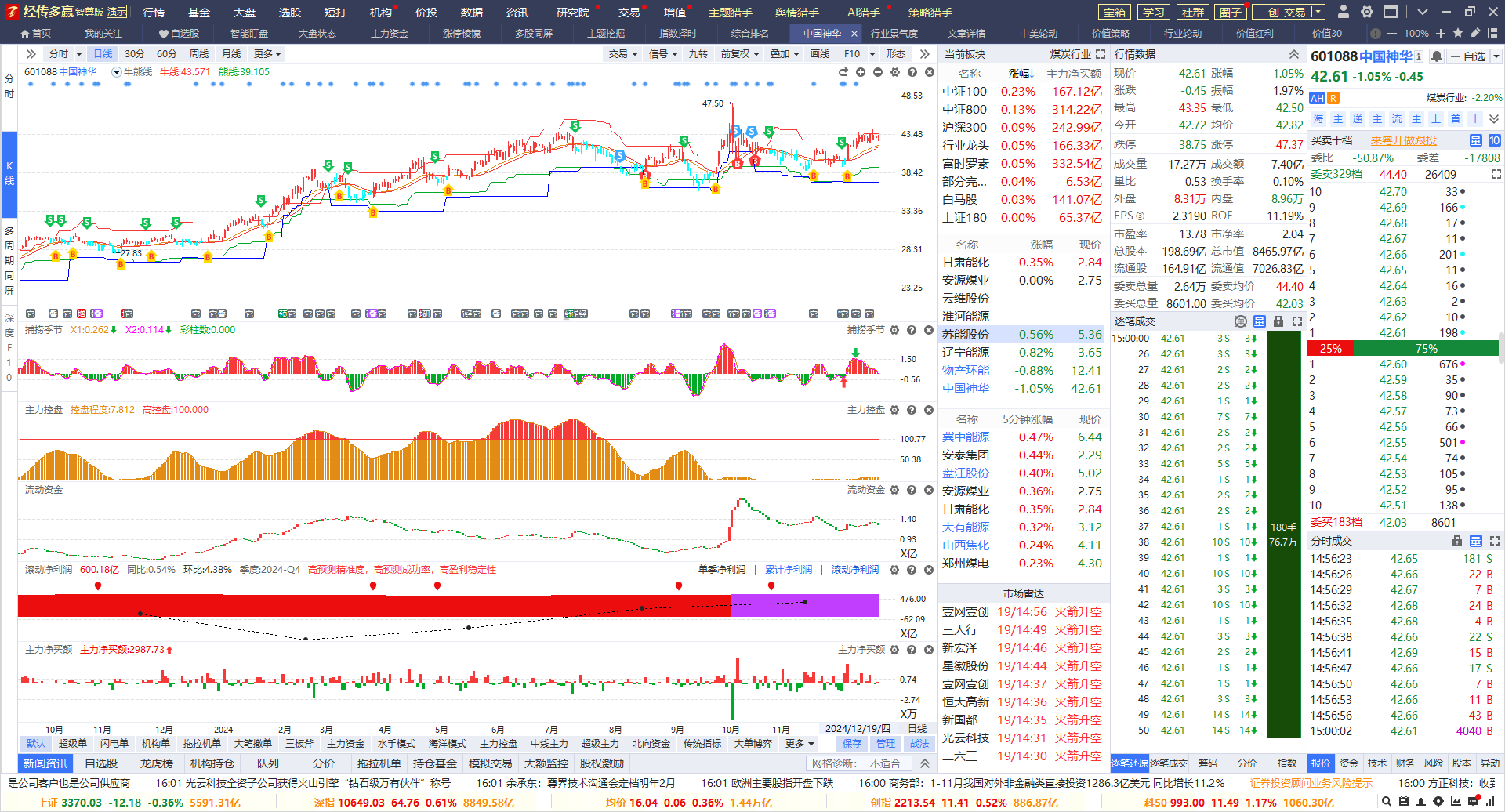 中线投资，关注业绩-资金-趋势-时机
业绩增加-估值合理-分红潜力-等待机会
选股模型
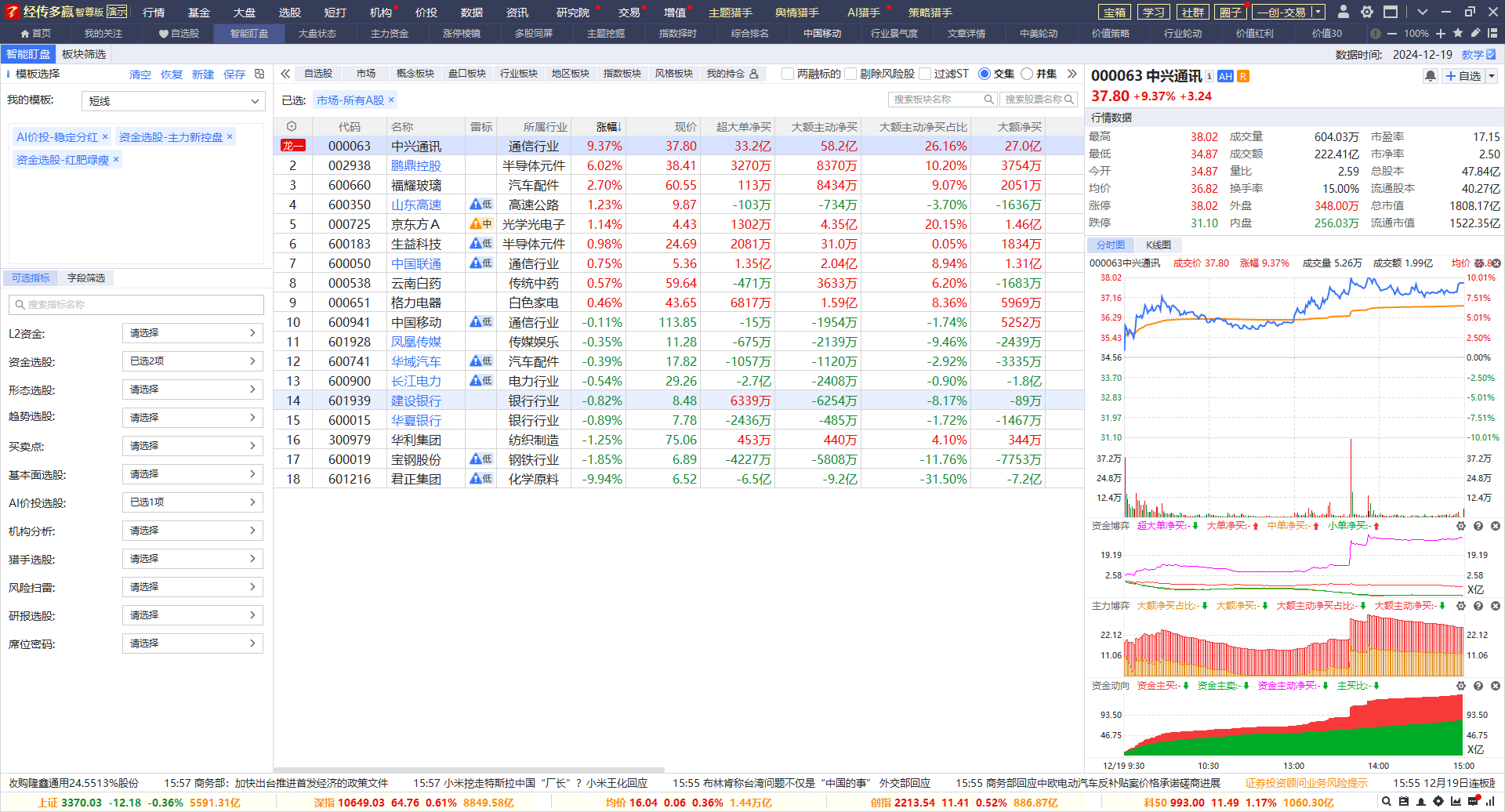 中线投资，关注业绩-资金-趋势-时机
业绩增加-估值合理-分红潜力-等待机会
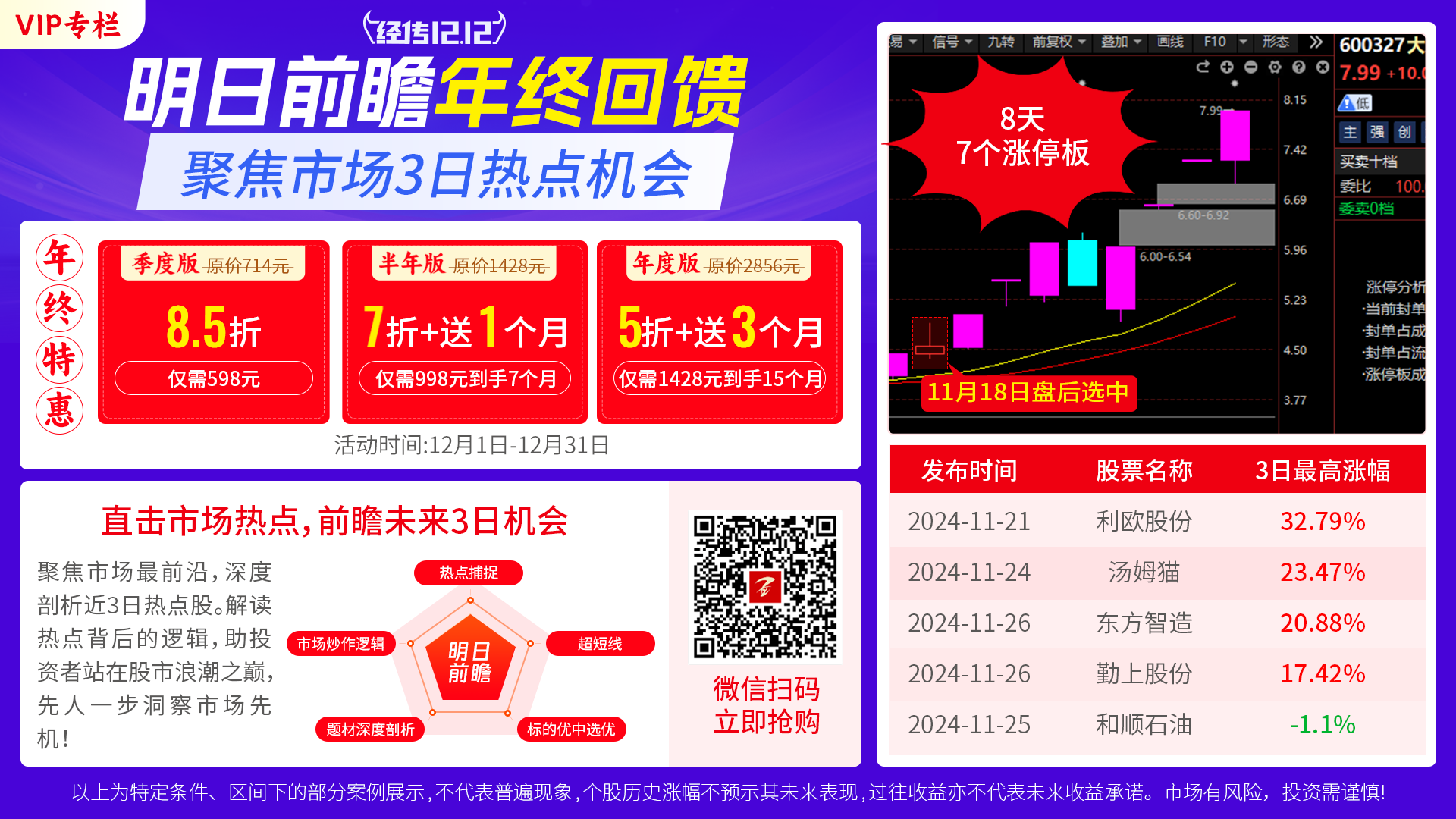 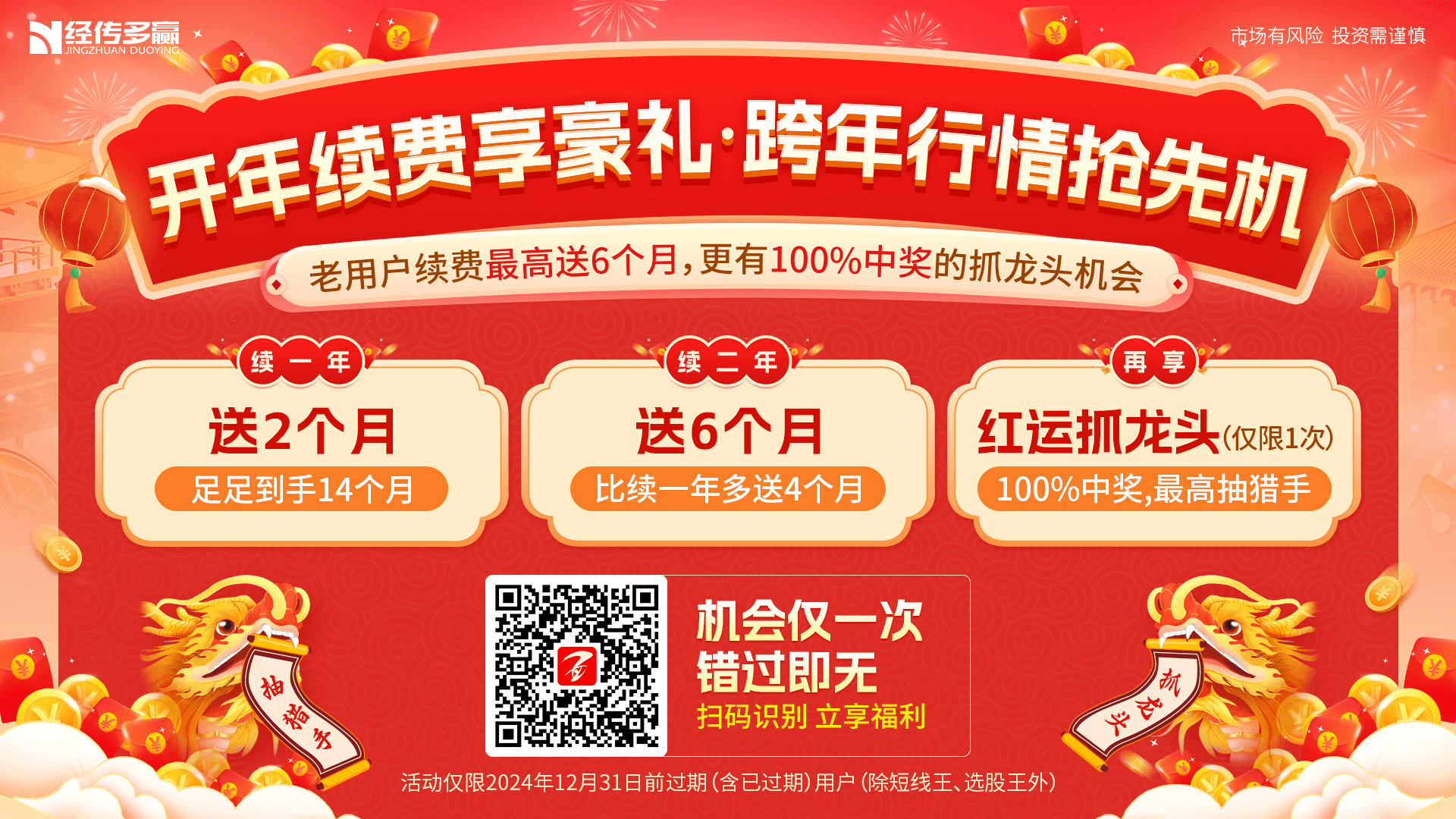 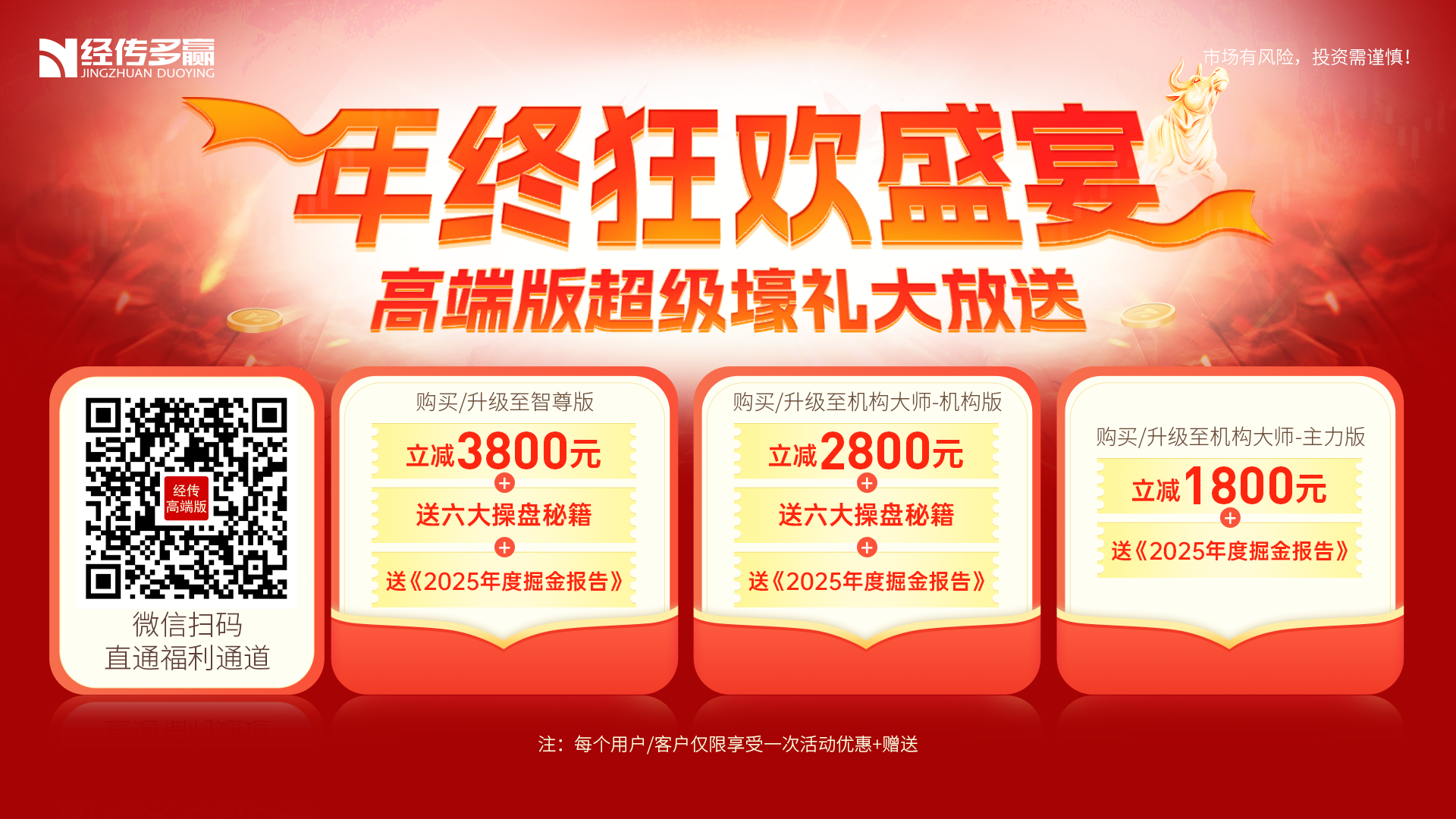 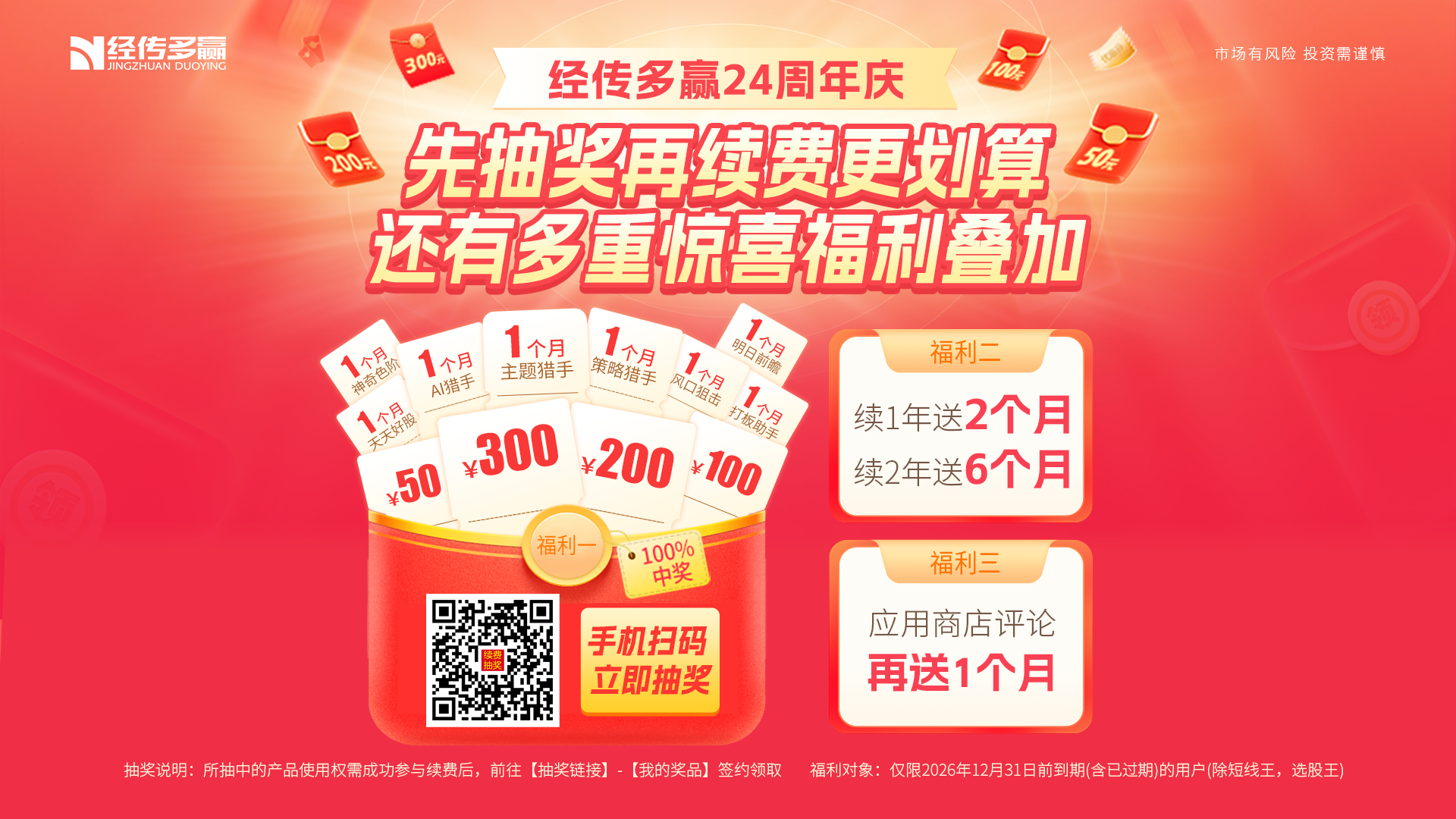 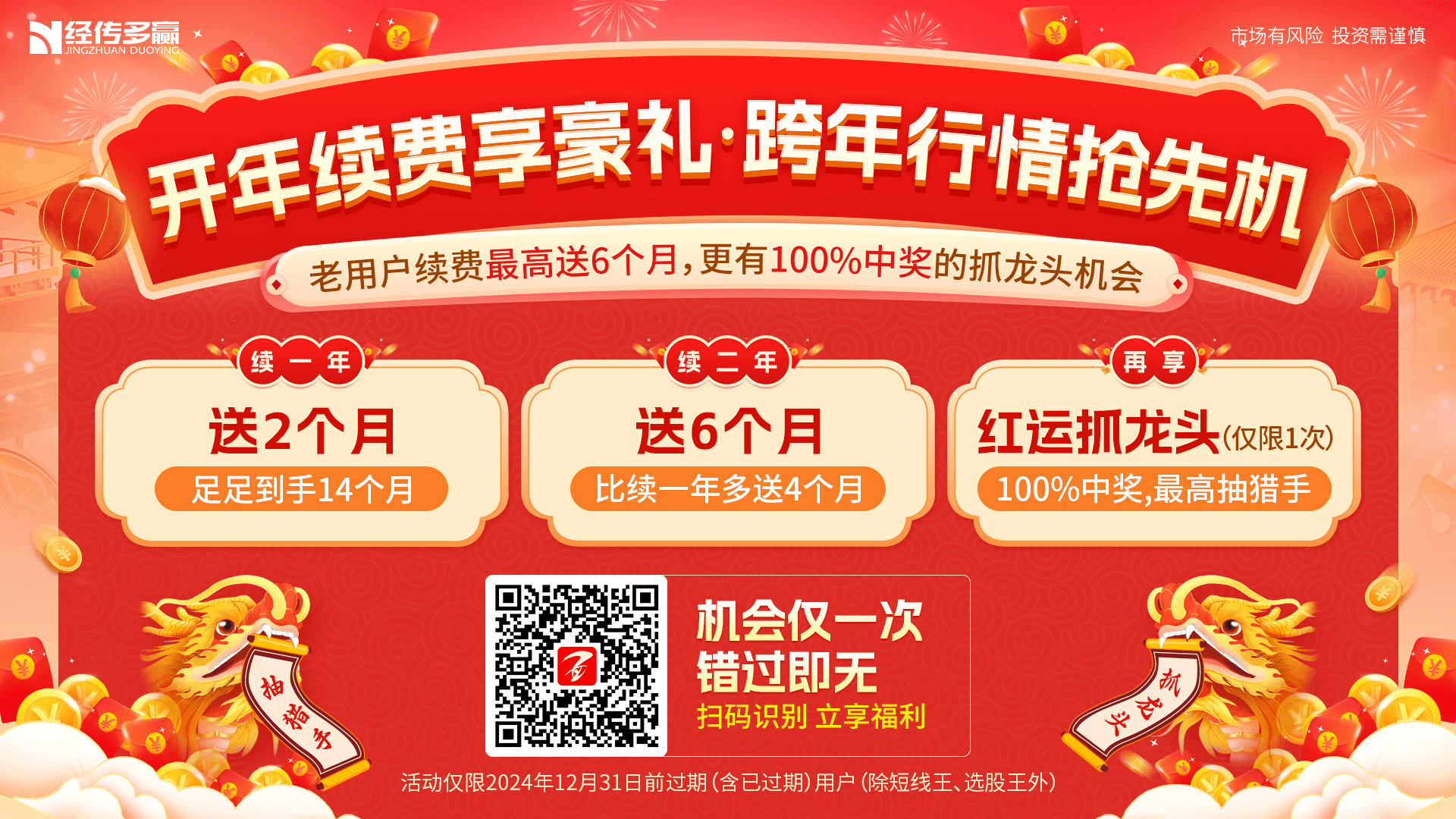 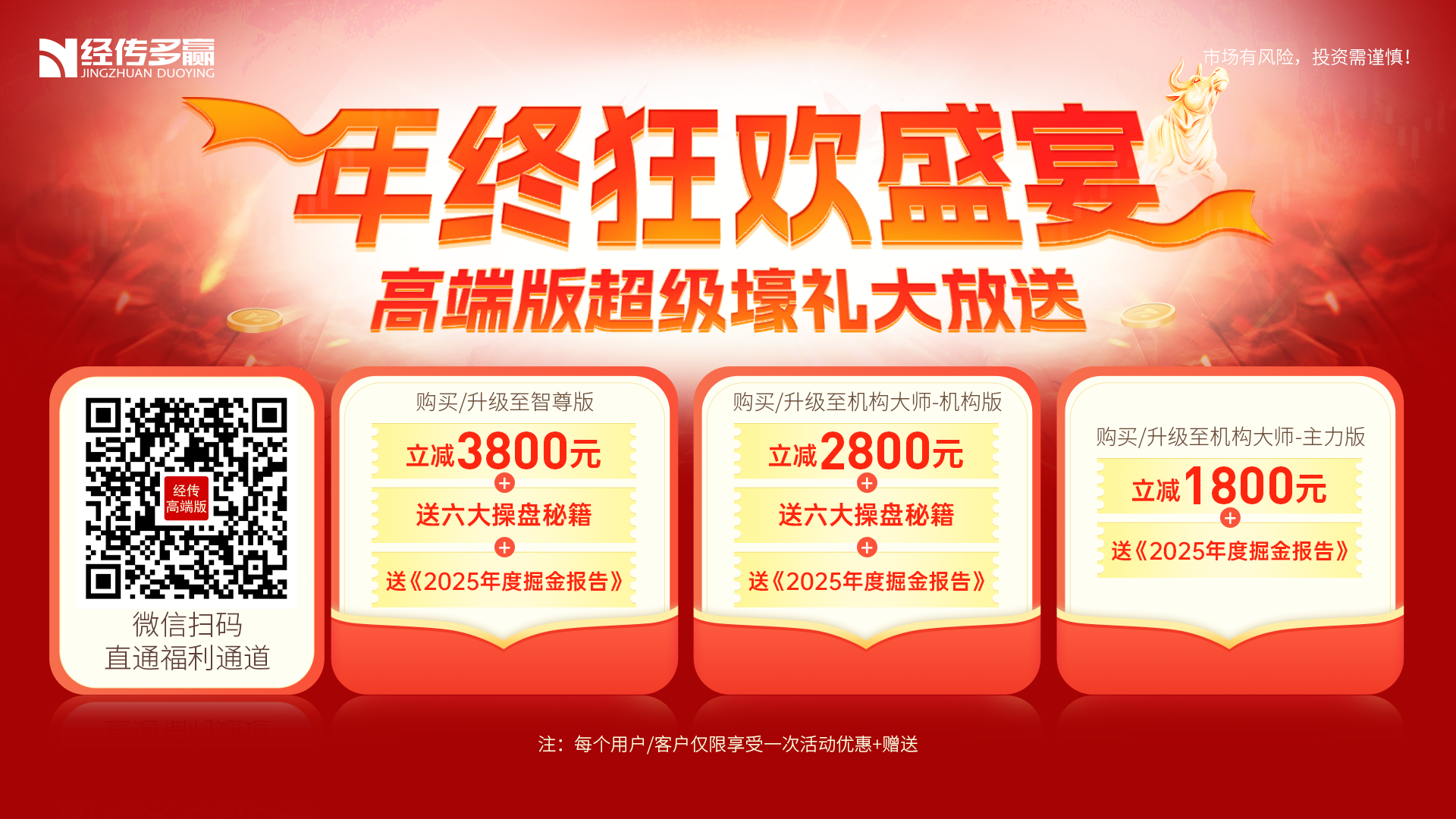